VærtskabPersonalemøde den 25/10 2023
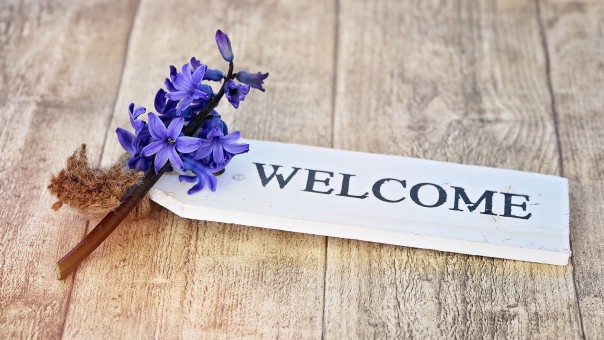 Frederikke - Line - Minna - Ole - Gitte
Program
Velkomst  v. Aske og Thomas – med overdragelse af projektet til ressourcepersonerne
Værtskab, hvorfor gør vi det? 
Hvad er og hvad er en ressourceperson ikke 
Hvad oplevede ressourcepersonerne på mødet med Sussi Gruppeopgave 
Hvad skal der ske fremover
Afslutning
Frederikke – Line – Minna – Ole - Gitte
26-10-2023
2
AskeThomas
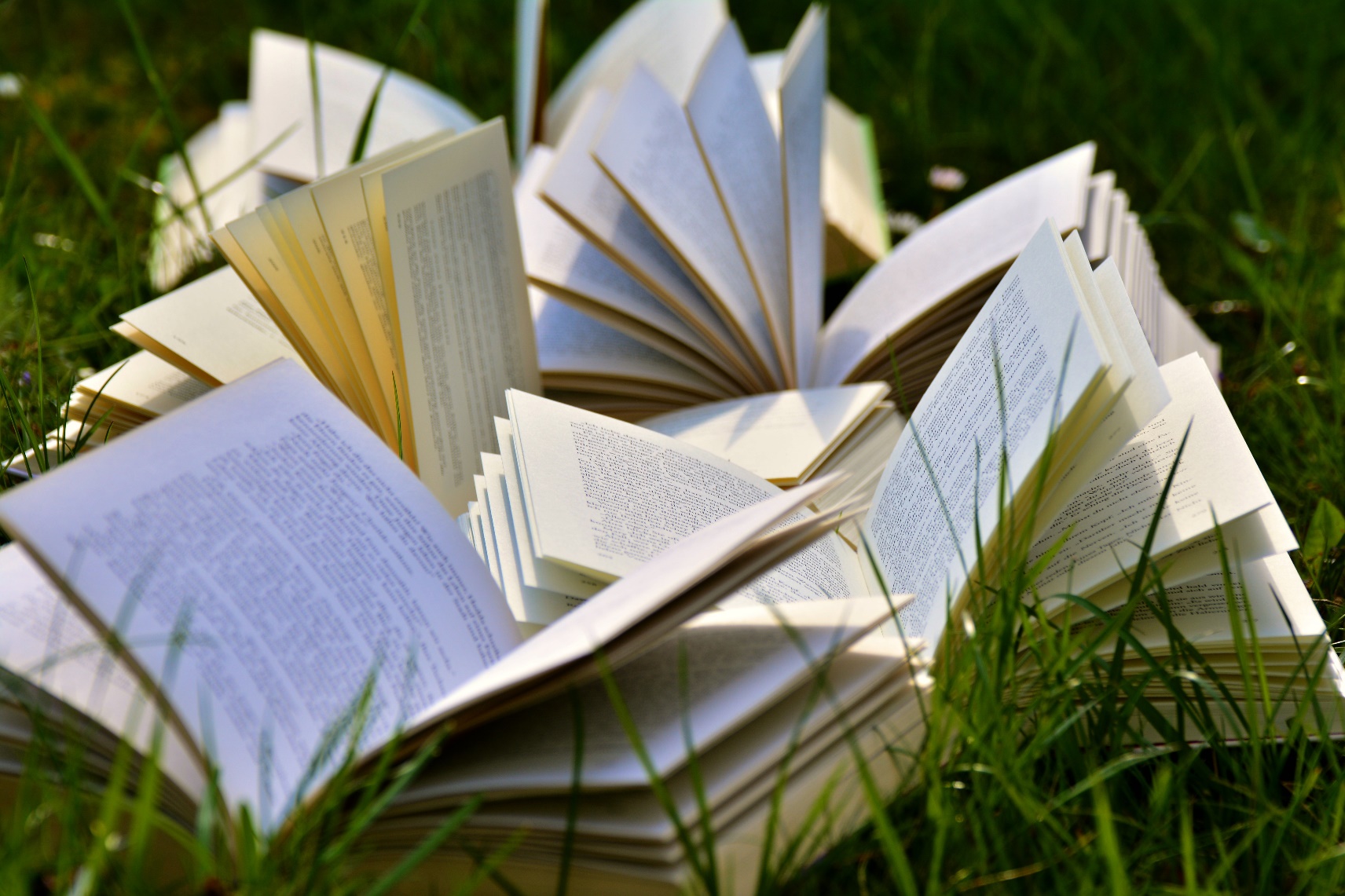 Frederikke – Line – Minna – Ole - Gitte
26-10-2023
3
Hvorfor skal vi have værtskab?
Frederikke – Line – Minna – Ole - Gitte
26-10-2023
4
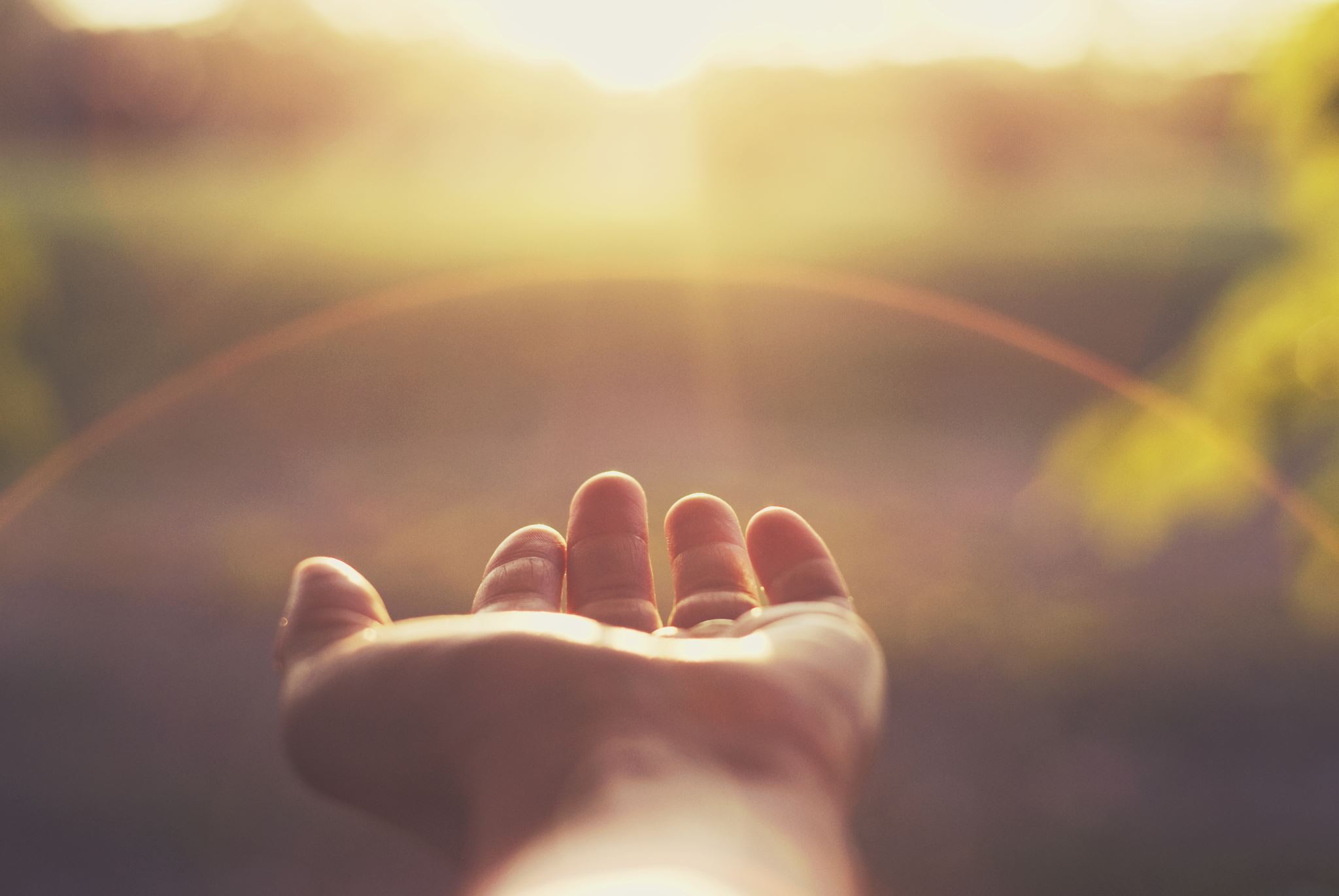 Hvad er en ressourceperson?
Hjælpekilde
Eksperimenterende prøvehandlinger
Fokus på værtskabet og borgeren
Fokus på ejerskab og engagement sammen med kollegerne og ledelsen
Én, der går forrest
Sussi Nyled Heinrichson – Frederikke – Line – Minna – Ole - Gitte
5
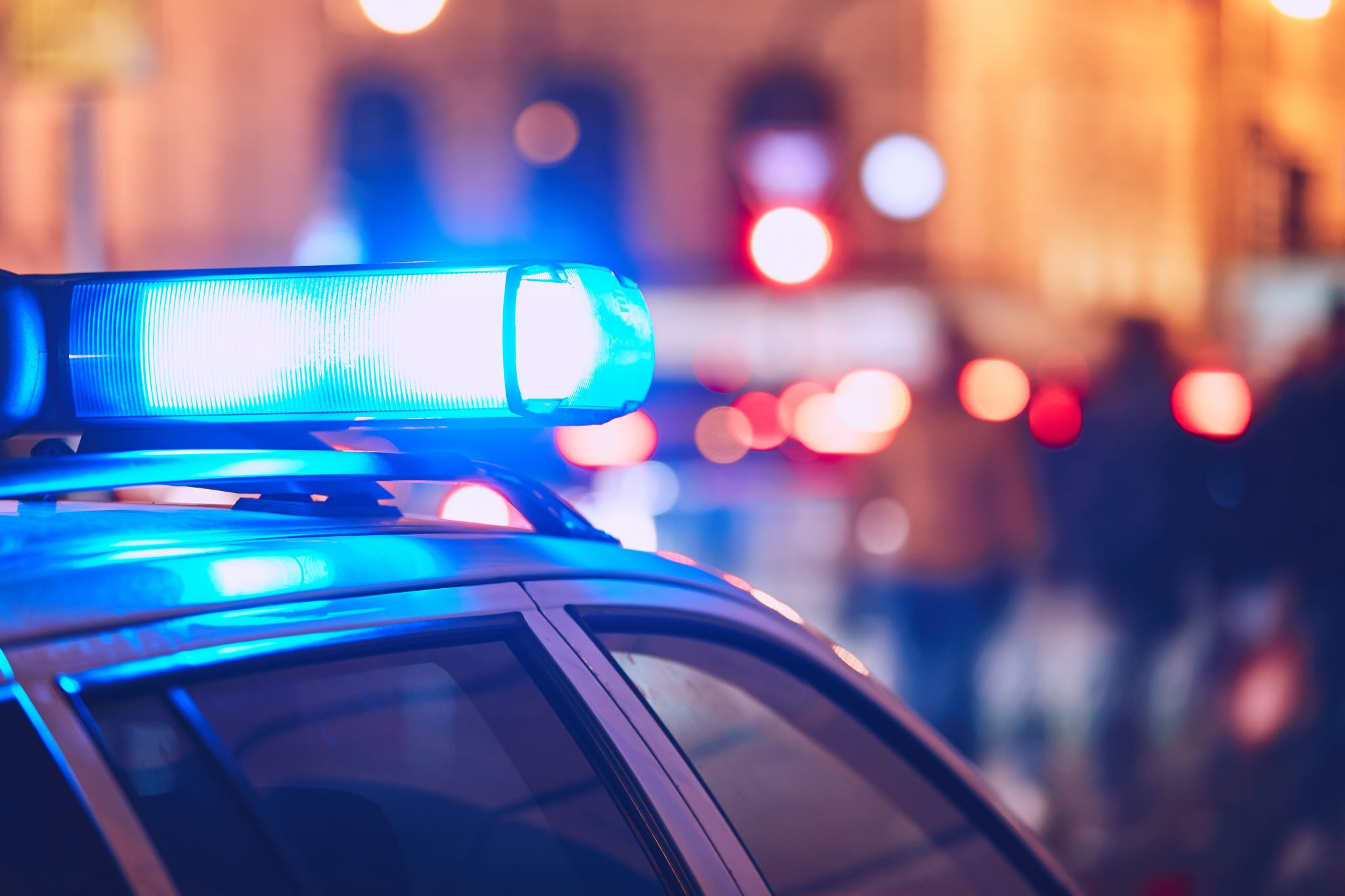 Hvad er en ressource-person ikke?
Sussi Nyled Heinrichson – Frederikke – Line – Minna – Ole - Gitte
6
Hvad mon de lavede?
Ressourcepersonerne + Aske, Thomas og selvfølgelig Sussi har været på inspirationsdag sammen i Køge den 22. september 2023
Hvad skete der på den dag?
Frederikke – Line – Minna – Ole - Gitte
26-10-2023
7
Workshop
Gab!!!!	                                   Yesssss
          Skal vi også lave noget?

Nu igen	                        Det lyder spændende

                    
                        Jeg glæder mig!!!!!!!
Frederikke – Line – Minna – Ole - Gitte
26-10-2023
8
Frederikke – Line – Minna – Ole - Gitte
26-10-2023
9
Hvad skal der ske fremover?
Hvordan udfylder vi skemaerne
Kan det ses, hvor mange krydser jeg har sat?
Hvornår starter vi?
Hvor længe skal det kører?
Bliver der lavet statistik på det?
Hvem skal have skemaerne?
Hvornår hører vi noget om resultatet?
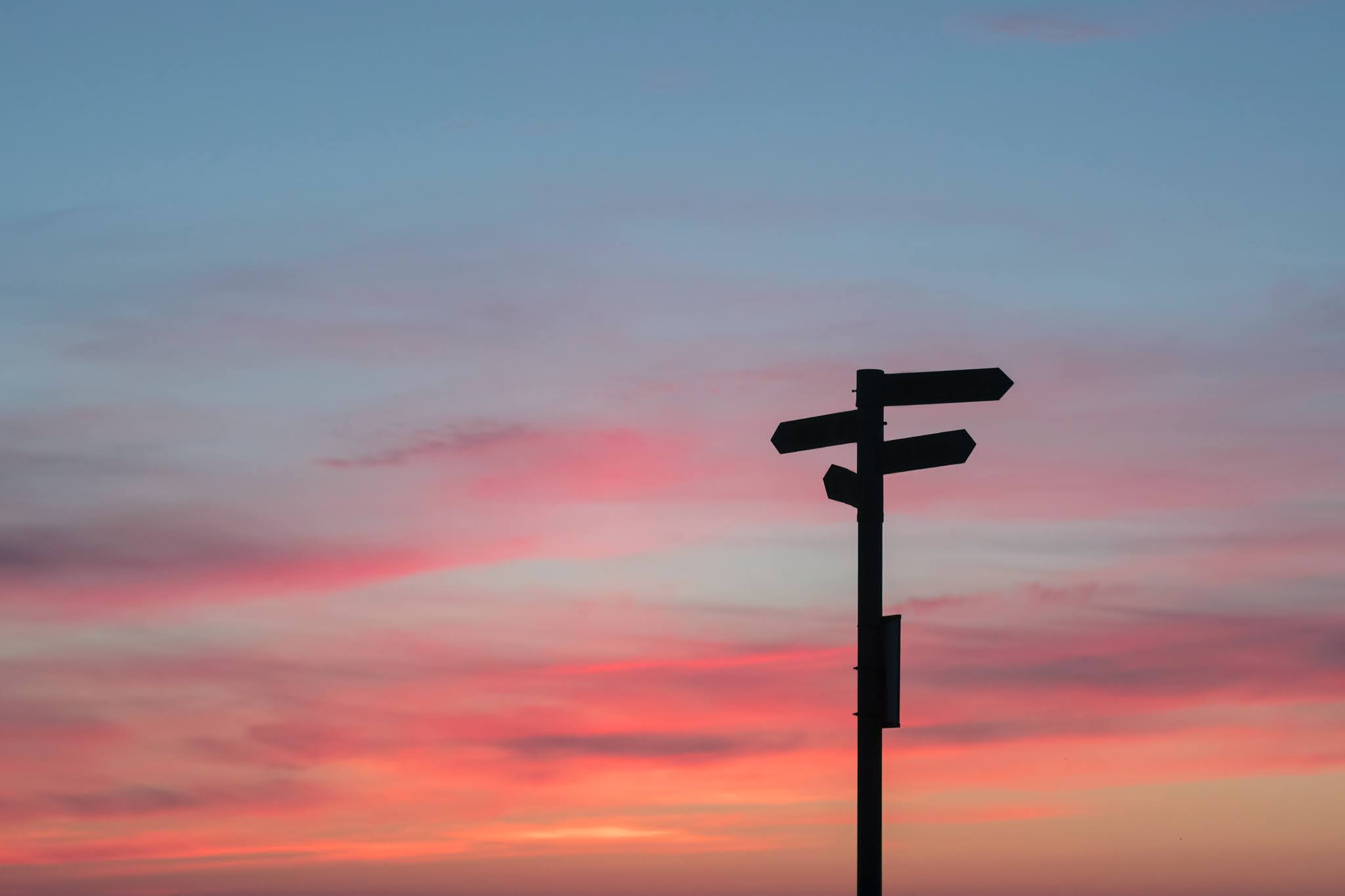 Frederikke – Line – Minna – Ole - Gitte
26-10-2023
10
Hvilken bingoplade er den heldige vinder?
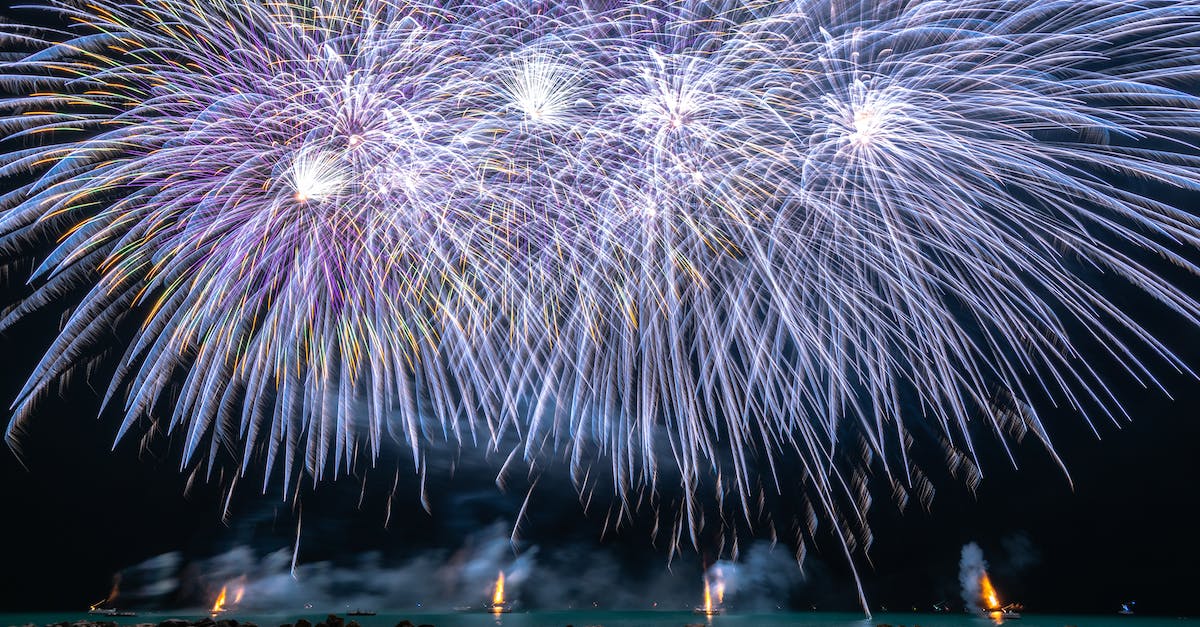 Så må der  
    jubles!!!!!!!!!!!!
Frederikke – Line – Minna – Ole - Gitte
26-10-2023
11
Andet, hvis der er behov for det (det kan være ris, ros, succeshistorier o.lign.):_________________________________________________________________________________________________________________________________________________________________________________________________________________________________________________________________________________________________________________________________________________________________________________
Skemaet lægges til Gitte i plastic chartekket i skuffen i Vok. Bordet.
Lyngby’s Bankoplade til fri benyttelse
Gitte
26-10-2023
12